Lao PDR
Last updated:  September 2021
CONTENT
Basic socio-demographic indicators
HIV prevalence and epidemiological status 
Risk behaviors
Vulnerability and HIV knowledge
HIV expenditure 
National response
2
BASIC SOCIO-DEMOGRAPHIC INDICATORS
Sources: Prepared by www.aidsdatahub.org based on 1. UN Population Division. (2015). World Population Prospects: The 2015 Revision - Extended Dataset; 2.  World Bank. World Data Bank: World Development Indicators & Global Development Finance. Retrieved July 2016, from http://data.worldbank.org/; 3. WHO. (2015). World Health Statistics 2015; 4. Palanivel, T., Mirza, T., Tiwari, B. N., Standley, S., & Nigam, A. (2016). Asia-Pacific Human Development Report - Shaping the Future: How Changing Demographics Can Power Human Development; 5. WHO. (2016). World Health Statistics 2016: Monitoring health for the SDGs; 6. World Bank Group. (2016). World Development Indicators 2016 and 7. UNSD. Millennium Development Goals Database -  Antenatal Care Coverage  Retrieved May 2016, from http://data.un.org/Data.aspx?q=Antenatal+care+coverage&d=MDG&f=seriesRowID%3a762.
HIV prevalence and epidemiological status
Estimated people living with HIV, new HIV infections and AIDS-related deaths, 1990-2020
5
Source: Prepared by www.aidsdatahub.org  based on UNAIDS. (2021). UNAIDS HIV estimates 1990-2020 and www.aidsinfo.unaids.org
Estimated people living with HIV, new HIV infections and AIDS-related deaths, 1990-2020
6
Source: Prepared by www.aidsdatahub.org  based on UNAIDS. (2021). UNAIDS HIV estimates 1990-2020 and www.aidsinfo.unaids.org
Estimated number of adults (15+) living with HIV and women (15+) living with HIV, 1990-2020
7
Source: Prepared by www.aidsdatahub.org  based on UNAIDS. (2021). UNAIDS HIV estimates 1990-2020 and www.aidsinfo.unaids.org
Key population size estimates, 2018
8
Source: Prepared by www.aidsdatahub.org based on Global AIDS Monitoring 2018
TRANSGENDER PEOPLE
(2012)
MEN WHO HAVE SEX
WITH MEN (2020)
HIV prevalence among key populations, 2012-2020
PEOPLE WHO
INJECT DRUGS
FEMALE
SEX WORKERS (2020)
9
Source: Prepared by www.aidsdatahub.org  based on Serological surveys and Global AIDS Monitoring (GAM) reporting
HIV prevalence among key populations, 2007-2014
Source: Prepared by www.aidsdatahub.org based on 1) National Committee for the Control of AIDS Lao PDR. (2012). Lao PDR Global AIDS Response Progress Report, 2012; 2) Center for HIV/AIDS/STI Lao PDR, USAID, Global Fund and PSI (2012). Power Point Presentation at Consensus Meeting: Results of Second Round HIV/STI Prevalence; 3) Behavioral Tracking Survey among Male-to-Female Transgender in Vientiane Capital and Savannakhet Lao PDR, 2012; and 4) Lao PDR Global AIDS Response Progress Reporting 2015 citing Lao PDR Integrated Biological and Behavioral Surveillance Survey 2014
10
HIV prevalence among MSM and FSW by city/province, 2014
Source: Prepared by www.aidsdatahub.org based on Lao PDR Global AIDS Response Progress Reporting 2015 citing Lao PDR Integrated Biological and Behavioral Surveillance Survey 2014.
11
HIV and syphilis prevalence among service women in Vientiane and Savannakhet, 2001-2011
12
Source: Prepared by www.aidsdatahub.org based on Lao People’s Democratic Republic, Ministry of Health, Center for HIV/AIDS/STI. Lao PDR 2011 Surveillance Survey: Integrated Biological and Behavioral Surveillance Survey among Service Women 2011
HIV prevalence among service women by province, 2011
13
Source: Prepared by www.aidsdatahub.org based on Lao People’s Democratic Republic, Ministry of Health, Center for HIV/AIDS/STI (CHAS). Lao PDR 2011 Surveillance Survey: Integrated Biological and Behavioral Surveillance Survey among Service Women 2011
Sexually transmitted infections (STI) prevalence among key populations, 2009-2012
Source: Prepared by www.aidsdatahub.org based on Center for HIV/AIDS/STI Lao PDR. (2009). Behavioral Survey among Service Women and Integrated Biological and Behavioral Surveillance Survey among Men who have Sex with Men in Luang Prabang, Center for HIV/AIDS/STI. Lao PDR 2011 Surveillance Survey: Integrated Biological and Behavioral Surveillance Survey among Service Women 2011, and Center for HIV/AIDS/STI Lao PDR, USAID, Global Fund and PSI (2012). Power Point Presentation at Consensus Meeting: Results of Second Round HIV/STI Prevalence and Behavioral Tracking Survey among Male-to-Female Transgender in Vientiane Capital and Savannakhet Lao PDR, 2012
14
Annual reported number of HIV cases, 1991-2015
15
Source: Prepared by www.aidsdatahub.org based on National Committee for the Control of AIDS, Lao PDR. Global AIDS Response Progress Reports 2012 to 2016 (Country Narrative Reports)
Proportion of cumulative HIV cases by geographic area, 1991-2014
NOTE: The cumulative number of reported HIV cases as of December 2014 is 7,072
16
Source: Prepared by www.aidsdatahub.org based on National Committee for the Control of AIDS Lao PDR. Global AIDS Response Progress Reports 2015. (Country Narrative Report)
Cumulative HIV cases by mode of transmission, 1990-2014
Source: Prepared by www.aidsdatahub.org based on National Committee for the Control of AIDS Lao PDR. (2012). Lao PDR Global AIDS Response Progress Report, 2012.
17
Risk behaviours
Proportion of key populations who reported condom use at last sex, 2007-2018
Source: Prepared by www.aidsdatahub.org based on 1) National Committee for the Control of AIDS Lao PDR. (2012). Lao PDR Global AIDS Response Progress Report, 2012, 2) Phimphachanh, C. (2010). Rapid Assessment and Response to Drug Use and Injecting Drug use in Huapganh and Phongsaly Provinces, Lao PDR. PowerPoint presentation presented at the Data Analysis Workshop, Vientiane, Lao PDR, and Center for HIV/AIDS/STI Lao PDR, USAID, Global Fund; 3) PSI (2012). Power Point Presentation at Consensus Meeting: Results of Second Round HIV/STI Prevalence and Behavioral Tracking Survey among Male-to-Female Transgender in Vientiane Capital and Savannakhet Lao PDR, 2012; and 4) Global AIDS Monitoring (GAM)
19
Proportion of MSM with reported condom use behaviors by province, 2014
20
Source: Prepared by www.aidsdatahub.org  based on Preliminary IBBS Results. HIV prevalence, risk behaviors and characteristics of Men who have sex with men (MSM) in four provinces, Lao PDR, 2014 (PowerPoint Presentation: August 8, 2014)
Proportion of MSM who reported condom use at last sex by type of partner, Luang Prabang, 2009
21
Source: Prepared by www.aidsdatahub.org  based on Center for HIV/AIDS/STI Lao PDR. (2009). Lao PDR 2009 Surveillance Surveys: Behavioral Survey among Service Women and Integrated Biological and Behavioral Surveillance Survey among Men who have Sex with Men in Luang Prabang.
Proportion of MSM who reported consistent condom use in the past 3 months by type of partner, Luang Prabang, 2009
22
Source: Prepared by www.aidsdatahub.org  based on Center for HIV/AIDS/STI Lao PDR. (2009). Lao PDR 2009 Surveillance Surveys: Behavioral Survey among Service Women and Integrated Biological and Behavioral Surveillance Survey among Men who have Sex with Men in Luang Prabang.
Proportion of transgender people who reported condom and water-based lubricant use at last anal sex, Vientiane and Savannakhet, 2010 and 2012
23
Source: Prepared by www.aidsdatahub.org  based on Center for HIV/AIDS/STI Lao PDR, USAID, Global Fund and PSI (2012). Power Point Presentation at Consensus Meeting: Results of Second Round HIV/STI Prevalence and Behavioral Tracking Survey among Male-to-Female Transgender in Vientiane Capital and Savannakhet Lao PDR, 2012
Proportion of transgender people who reported consistent use of condom and water-based lubricant in the last month in Vientiane and Savannakhet, 2010 and 2012
Source: Prepared by www.aidsdatahub.org  based on Center for HIV/AIDS/STI Lao PDR, USAID, Global Fund and PSI (2012). Power Point Presentation at Consensus Meeting: Results of Second Round HIV/STI Prevalence and Behavioral Tracking Survey among Male-to-Female Transgender in Vientiane Capital and Savannakhet Lao PDR, 2012
24
Proportion of service women who reported condom use at last sex with their client, 2008 - 2011
Source: Prepared by www.aidsdatahub.org  based on Center for HIV/AIDS/STI Lao PDR. (2009). Integrated Behavioral Biological Surveillance 2008, Center for HIV/AIDS/STI Lao PDR. (2009). Behavioral Survey among Service Women and Integrated Biological and Behavioral Surveillance Survey among Men who have Sex with Men in Luang Prabang, and Center for HIV/AIDS/STI. Lao PDR 2011 Surveillance Survey: Integrated Biological and Behavioral Surveillance Survey among Service Women 2011
25
Proportion of service women who reported condom use at last sex by type of partner, 2011
26
Source: Prepared by www.aidsdatahub.org based on Lao People’s Democratic Republic, Ministry of Health, Center for HIV/AIDS/STI (CHAS). Lao PDR 2011 Surveillance Survey: Integrated Biological and Behavioural Surveillance Survey among Service Women 2011
Proportion of service women who reported consistent condom use in the past three months by type of partner, 2011
27
Source: Prepared by www.aidsdatahub.org based on Lao People’s Democratic Republic, Ministry of Health, Center for HIV/AIDS/STI (CHAS). Lao PDR 2011 Surveillance Survey: Integrated Biological and Behavioral Surveillance Survey among Service Women 2011
Age of entering into sex work among service women, and duration of working as service woman, 2011
28
Source: Prepared by www.aidsdatahub.org based on Lao People’s Democratic Republic, Ministry of Health, Center for HIV/AIDS/STI (CHAS). Lao PDR 2011 Surveillance Survey: Integrated Biological and Behavioral Surveillance Survey among Service Women 2011
Median number of clients in the past week among service women, 2011
29
Source: Prepared by www.aidsdatahub.org based on Lao People’s Democratic Republic, Ministry of Health, Center for HIV/AIDS/STI (CHAS). Lao PDR 2011 Surveillance Survey: Integrated Biological and Behavioral Surveillance Survey among Service Women 2011
Proportion of key populations who injected drug in the past year, 2009
30
Source: Prepared by www.aidsdatahub.org  based on Center for HIV/AIDS/STI Lao. (2009). Lao PDR 2009 Surveillance Surveys: Behavioral Survey among Service Women and Integrated Biological and Behavioral Surveillance Survey among Men who have Sex with Men in Luang Prabang.
Proportion of key populations who are married, 2009 and 2011
Source: Prepared by www.aidsdatahub.org based on Center for HIV/AIDS/STI, Lao PDR,. (2009). Lao PDR 2009 Surveillance Surveys: Behavioral Survey among Service Women and Integrated Biological and Behavioral Surveillance Survey among Men who have Sex with Men in Luang Prabang, and Lao People’s Democratic Republic, Ministry of Health, Center for HIV/AIDS/STI (CHAS). Lao PDR 2011 Surveillance Survey: Integrated Biological and Behavioral Surveillance Survey among Service Women 2011
31
Vulnerability and HIV knowledge
Proportion of key populations at higher risk with comprehensive HIV knowledge, 2004-2014
Source: Prepared by www.aidsdatahub.org  based on  1) Center for HIV/AIDS/STI Lao PDR. (2005). Second Generation Surveillance 2nd Round on HIV, STI and Behavior 2004, 2) Center for HIV/AIDS/STI Lao PDR. (2009). Integrated Behavioral Biological Surveillance 2008, 3) Center for HIV/AIDS/STI Lao PDR. (2009). Behavioral Survey among Service Women and Integrated Biological and Behavioral Surveillance Survey among Men who have Sex with Men in Luang Prabang,  4) Center for HIV/AIDS/STI. Lao PDR 2011 Surveillance Survey: Integrated Biological and Behavioural Surveillance Survey among Service Women 2011; and 5) Preliminary IBBS Results. HIV prevalence, risk behaviors and characteristics of Men who have sex with men (MSM) in four provinces, Laos PDR, 2014 (PowerPoint Presentation: August 8, 2014)
33
Proportion of service women with comprehensive HIV knowledge, 2008 and 2011
34
Source: Prepared by www.aidsdatahub.org  based on Center for HIV/AIDS/STI Lao PDR. (2009). Integrated Behavioral Biological Surveillance 2008, and Center for HIV/AIDS/STI. Lao PDR 2011 Surveillance Survey: Integrated Biological and Behavioural Surveillance Survey among Service Women 2011
Proportion of MSM with comprehensive HIV knowledge, 2014
35
Source: Prepared by www.aidsdatahub.org  based on HIV prevalence, risk behaviors and characteristics of Men who have sex with men (MSM) in four provinces, Laos PDR, 2014 (Preliminary IBBS results)
HIV Expenditure
AIDS spending by financing source
AIDS spending by service category
Other AIDS expenditures
Domestic funding
10%
Key populations prevention
AIDS financing, 2020
Other prevention
International funding
90%
Care and treatment
4.2 
million US$
37
Source: Prepared by www.aidsdatahub.org  based on UNAIDS HIV Financial Dashboard
AIDS spending by financing source, 2006 - 2020
38
Source: Prepared by www.aidsdatahub.org  based on UNAIDS HIV Financial Dashboard
AIDS spending by financing source, 2006-2011
39
Source: Prepared by www.aidsdatahub.org  based on www.aidsinfoonline.org
AIDS spending by service category, 2007-2011
40
Source: Prepared by www.aidsdatahub.org  based on www.aidsinfoonline.org
Proportion of total prevention programme spending on key populations at higher risk, 2007-2011
41
Source: Prepared by www.aidsdatahub.org  based on www.aidsinfoonline.org
Proportion of spending on HIV prevention programmes by funding source, 2007-2011
42
Source: Prepared by www.aidsdatahub.org  based on www.aidsinfoonline.org
Proportion of spending on care and treatment by funding source, 2007 - 2011
43
Source: Prepared by www.aidsdatahub.org  based on www.aidsinfoonline.org
National response
Proportion of key populations reached with HIV prevention programmes, 2008-2014
Source: Prepared by www.aidsdatahub.org based on: 11) Integrated Behavioral Biological Survey - Lao PDR, 2008; 2) Behavioral surveillance survey among service women and integrated biological and behavioral surveillance survey among men who have sex with men in Luang Prabang, 2009; 3) Center for HIV/AIDS/STI. Lao PDR 2011 Surveillance Survey: Integrated Biological and Behavioural Surveillance Survey among Service Women 2011; 4) Second Round HIV and STI Prevalence Trucking Survey among Male‐to‐Female Transgender in Lao PDR 2012 cited in Global AIDS Response Progress Report 2014; and 5) Lao PDR Global AIDS Response Progress Reporting 2015 (Country Narrative Report)
45
Proportion of key populations who received an HIV test in the last 12 months and know their results, 2007-2014
46
Source: Prepared by www.aidsdatahub.org based on 1) National Committee for the Control of AIDS Lao PDR. (2012). Lao PDR Global AIDS Response Progress Report, 2012;  2) Lao PDR Global AIDS Response Progress Reporting 2014 based on Results of Second Round HIV/STI Prevalence and Behavioral Tracking Survey among Male-to-Female Transgender in Vientiane Capital and Savannakhet Lao PDR, 2012; 3) Lao PDR Global AIDS Response Progress Reporting 2015 (Country Narrative Report); and 4) www.aidsinfoonline.org
Proportion of service women who received an HIV test in the last 12 months and know their results, 2011
47
Source: Prepared by www.aidsdatahub.org based on Lao People’s Democratic Republic, Ministry of Health, Center for HIV/AIDS/STI (CHAS). Lao PDR 2011 Surveillance Survey: Integrated Biological and Behavioral Surveillance Survey among Service Women 2011
High coverage: >200 syringes per PWID per year
Medium coverage: >100–<200 syringes per PWID per year
Number of needles/syringes distributed per PWID per year, 2008 – 2017
Low coverage: <100 syringes per PWID per year
48
Source: Prepared by www.aidsdatahub.org based on  Global AIDS Response Progress Reporting and Global AIDS Monitoring
Number of ART sites and people on ART, 2000-2020
Source: Prepared by www.aidsdatahub.org   based on 1.WHO,UNAIDS,& UNICEF.(2006-2010). Towards Universal Access: Scaling up Priority HIV/AIDS Interventions in the Health Sector - Progress Report 2006-2010; 2. Lao PDR Global AIDS Response Progress Reports; 3. www.aidsinfoonline.org; UNAIDS Global AIDS Monitoring 2018 ; and UNAIDS. (2021). UNAIDS HIV Estimates 1990 - 2020
49
ART scale-up, 2000 - 2020
50
Source: Prepared by www.aidsdatahub.org  based on UNAIDS. (2021). UNAIDS HIV estimates 1990-2020
ART coverage trends among children, adult males and females and all ages, 2010 - 2020
2020
2010 - 2020
51
Source: Prepared by www.aidsdatahub.org  based on UNAIDS. (2021). UNAIDS HIV estimates 1990-2020 and www.aidsinfo.unaids.org
Estimated adults living with HIV, adults receiving ARVs, and adult ART coverage, 2020
52
Source: Prepared by www.aidsdatahub.org  based on UNAIDS. (2021). UNAIDS HIV estimates 1990-2020
Treatment cascade, 2020
53
Source: Prepared by www.aidsdatahub.org  based on UNAIDS. (2021). UNAIDS HIV estimates 1990-2020 and Global AIDS Monitoring
HIV testing and treatment cascade, 2020
54
Source: Prepared by www.aidsdatahub.org  based on UNAIDS. (2021). UNAIDS HIV estimates 1990-2020
Estimated number of pregnant women living with HIV, pregnant women receiving ARVs, and PMTCT coverage, 2020
55
Source: Prepared by www.aidsdatahub.org  based on UNAIDS. (2021). UNAIDS HIV estimates 1990-2020
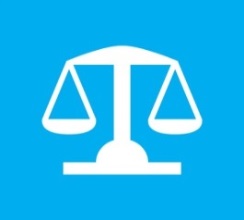 National data on stigma and discrimination
Selected indicators of response from NCPI 2014

Access to justice:
         Legal services (legal aid or other)                NHRI or other mechanisms
STIGMA INDEX 
(2012 Data) 
Percent of PLHIV respondents who avoided going to a local clinic when needed because of HIV status:  36%
Source: Prepared by UNAIDS Regional Support Team Asia and the Pacific andwww.aidsdatahub.org based on information provided by UNAIDS country office and partners
Punitive and discriminatory laws, 2021
NO
YES
NO
NO
YES *
NO
* For adolescents <16 yr
Sources: Prepared by www.aidsdatahub.org  based on UNAIDS. (2021). Global AIDS Update 2021. Confronting Inequalities: Lessons for pandemic responses from 40 years of AIDS.
THANK YOU

slides compiled by www.aidsdatahub.org






Data shown in this slide set  are comprehensive to the extent they are available from country reports. Please inform us if you know of sources where more recent data can be used.
Please acknowledge www.aidsdatahub.org if slides are lifted directly from this site
58